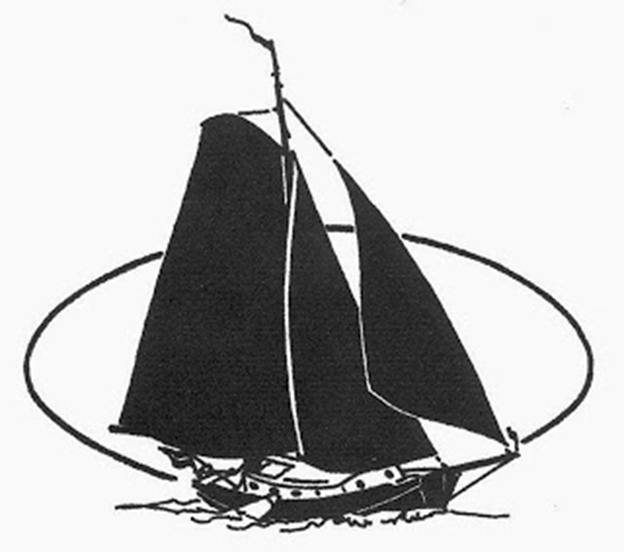 toekomstplan
‘Gaat niet over de toekomst van de parochie maar wel over de parochie van de toekomst’
Wat is het doel?
De wereld om ons heen verandert.

Welke zijn die veranderingen? En hoe gaan wij daarmee om?

Wat voor parochie willen 
wij zijn? 
Welke keuzes maken we 
voor de volgende jaren? = plan
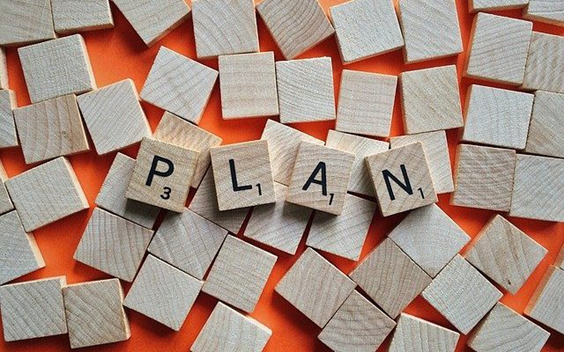 Hoe gingen we te werk?
Oprichten projectgroep
Contextanalyse
	= lezen teksten
	= gesprekken met externe experten
	= gesprekken met parochianen
Heel wat nabesprekingen en overleg in de projectgroep

>>> tekst
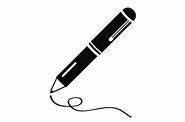 Vooraf
We vonden geen PASKLARE antwoorden op de uitdagingen, we zullen zelf voor de invulling moeten gaan
Als parochie ‘Goe bezig’, we hebben de traditie om onszelf vaak in vraag te stellen en te vernieuwen
Ons plan is bewust voluntaristisch, ook al weten we dat de uitdagingen niet min zijn
8 strategische lijnen uitgezet
① 	als kerkgemeenschap regelmatig blijven         	samen komen, op 1 plek, waar parochianen verbinding kunnen zoeken in verhalen, symbolen en rituelen
MAAR
kiezen om meer
 naar buiten te 
gaan – ‘de zoekers’
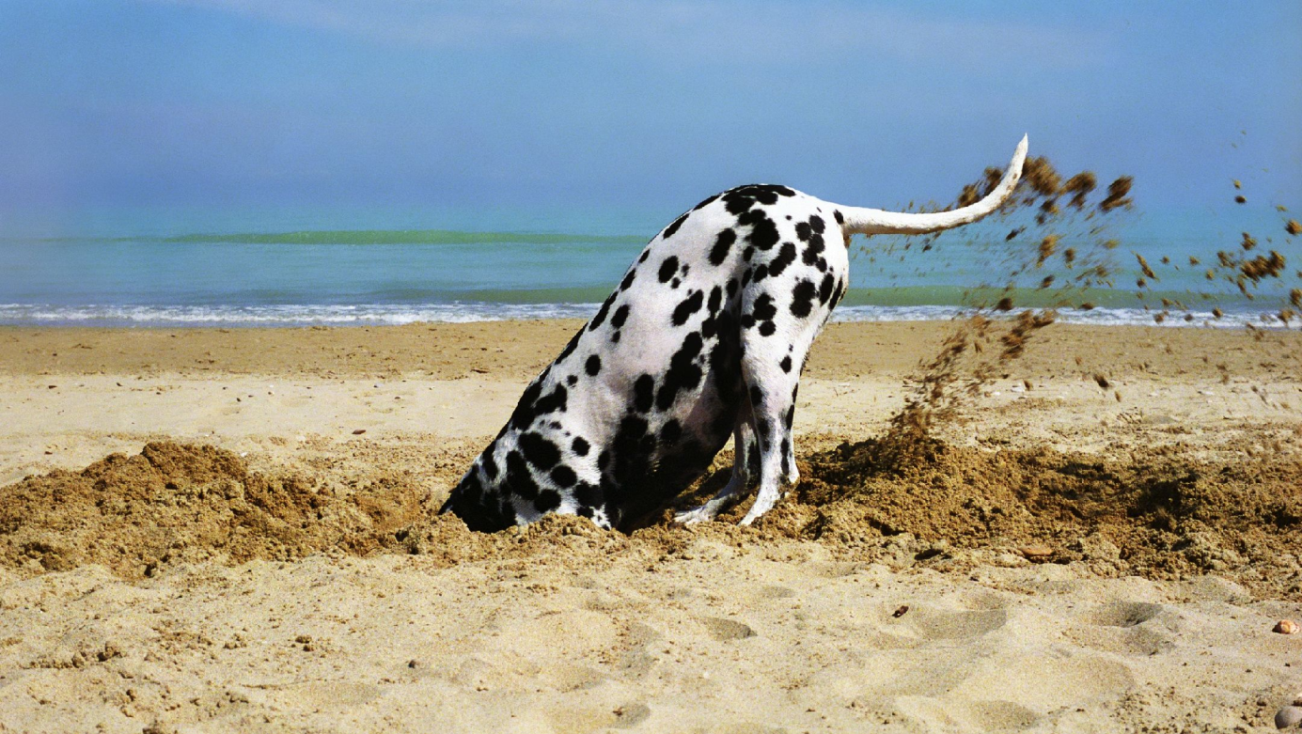 ②
Iedereen is welkom
breed aanbod
MAAR opletten voor elitekerk
en omgaan met groeiende diversiteit
=meer dan gastvrijheid
=openheid voor echte 
Ontmoeting, verbinding &
verandering
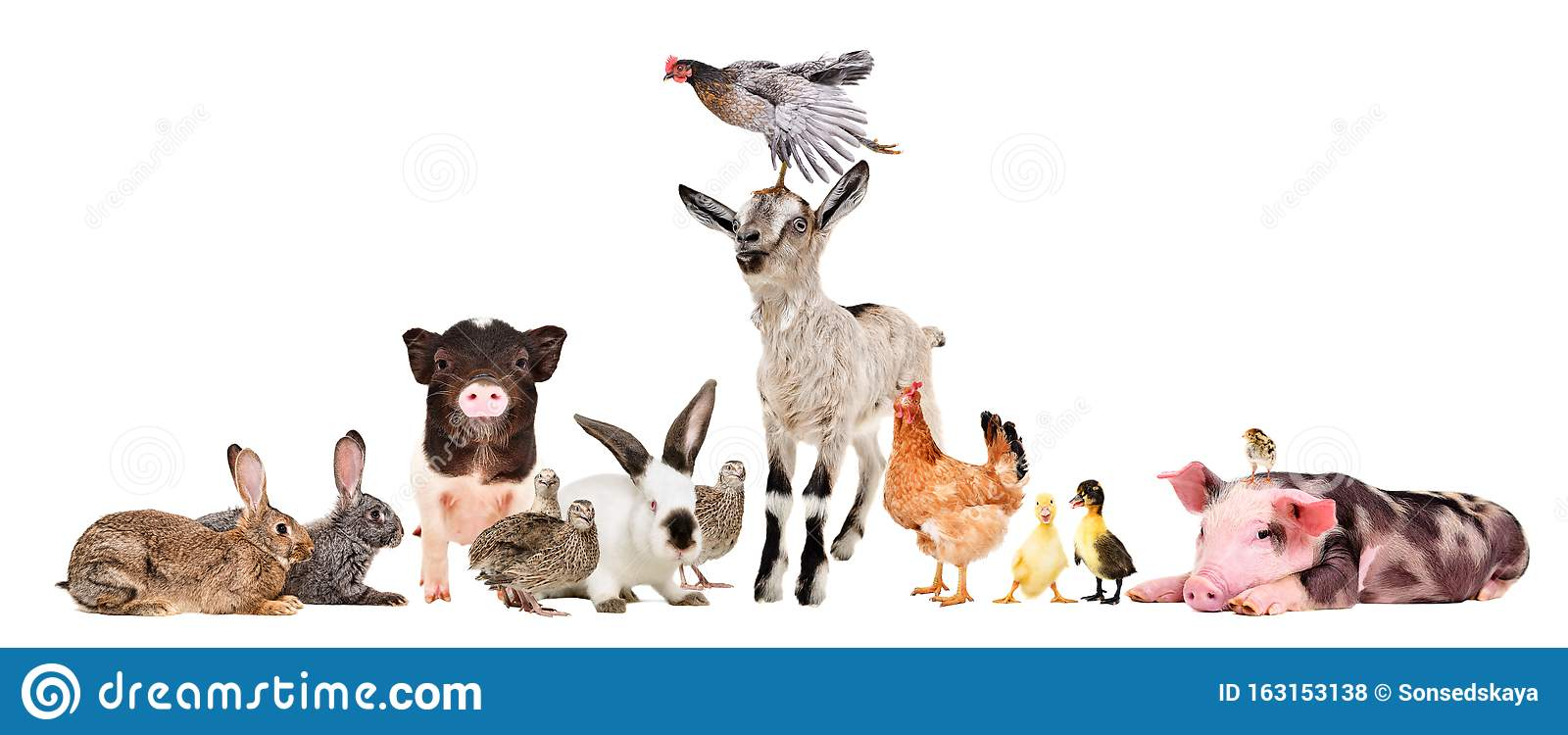 ③
Jongeren!
kwalitatief catechese-aanbod behouden
MAAR op zoek naar nieuwe wegen
door jongeren vrijplaats aan te bieden
Een plek waar ze zelf
kunnen delen en
ontdekken
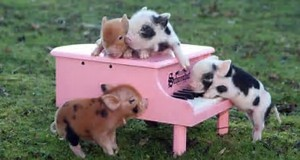 ④
We blijven kerk vanuit de basis, geven eenieder ruimte voor initiatief,  geven vertrouwen

MAAR OOK voor mensen
die we ontmoeten
in andere netwerken en
bewegingen
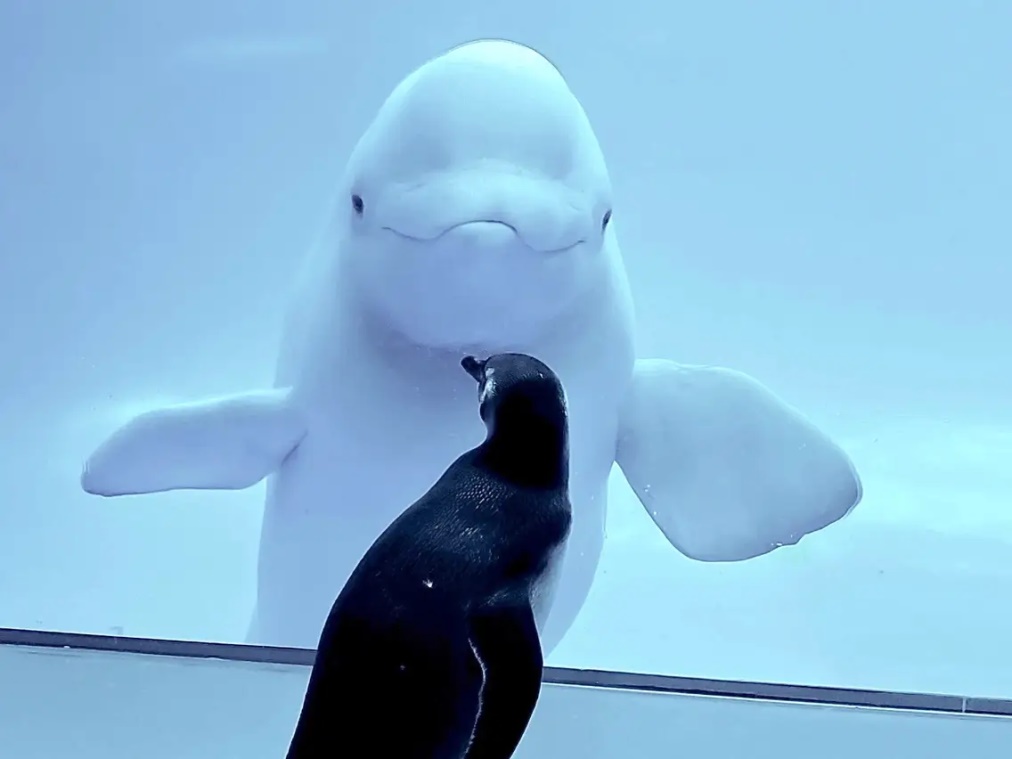 ⑤
Vorming
train de trainer
structureel inplannen 

verdiepen van geloof maar
ook  over andere 
competenties
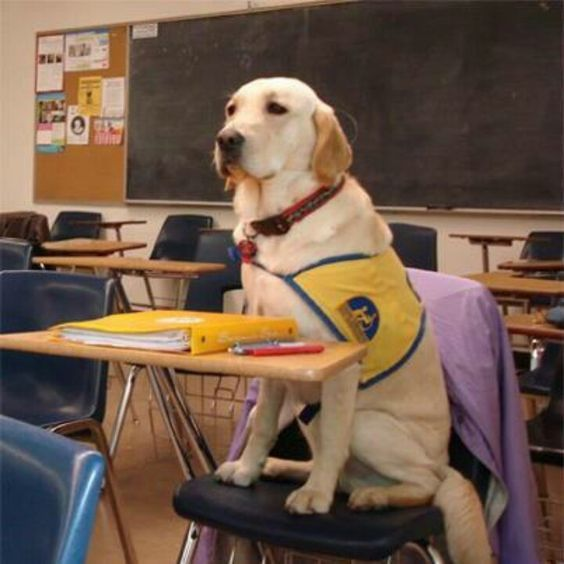 ⑥
Parochie is veilige haven waar parochianen hun geloofservaringen kunnen delen
MAAR
meer initiatieven nemen om de innerlijke ontdekkingstocht
en het gesprek 
hierrond te
stimuleren
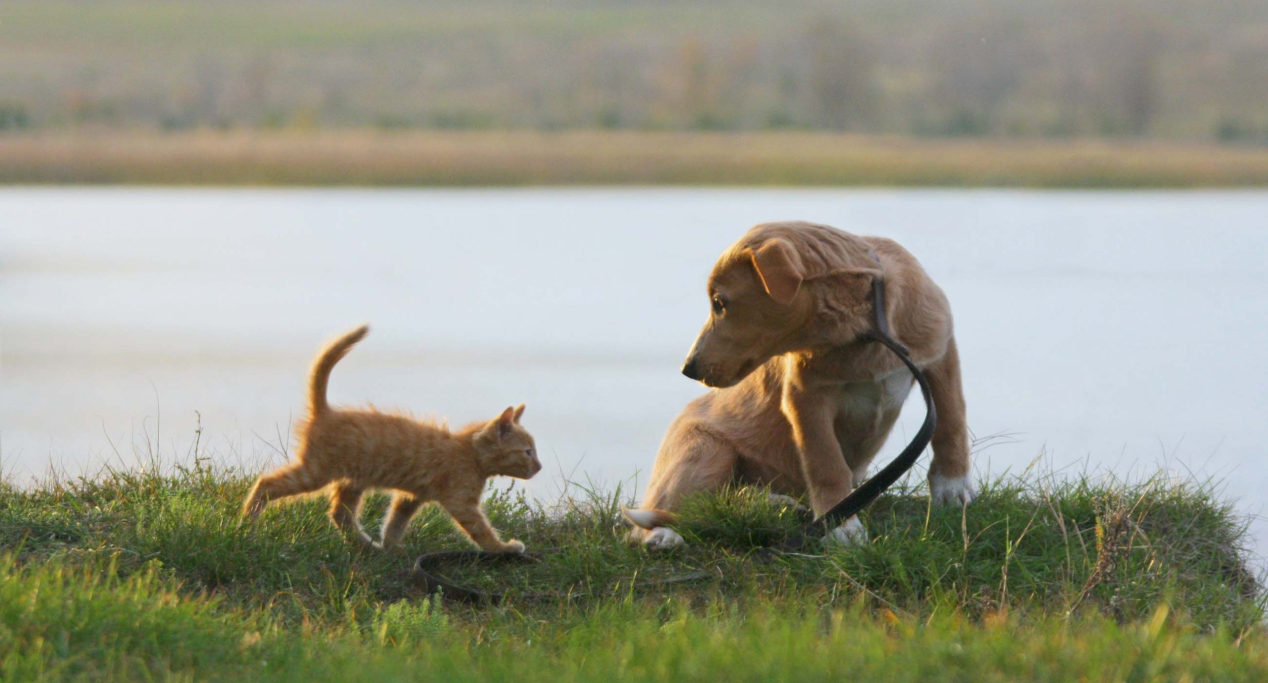 ⑦
We blijven kiezen voor de evangelische tegendraadse boodschap
die onze levensstijl en 
solidariteit met kwetsbaren
uitdaagt

EN kiezen ervoor om vaker 
standpunten in te nemen
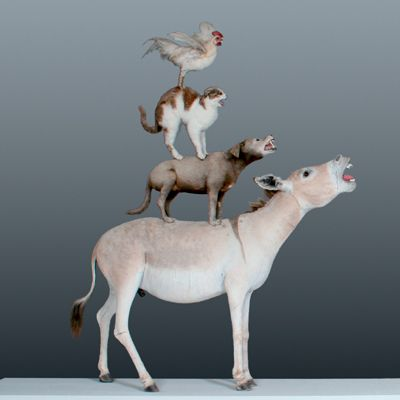 ⑧
We blijven inzetten op een verzorgde communicatie, intern en extern

EN gaan meer
digitaal
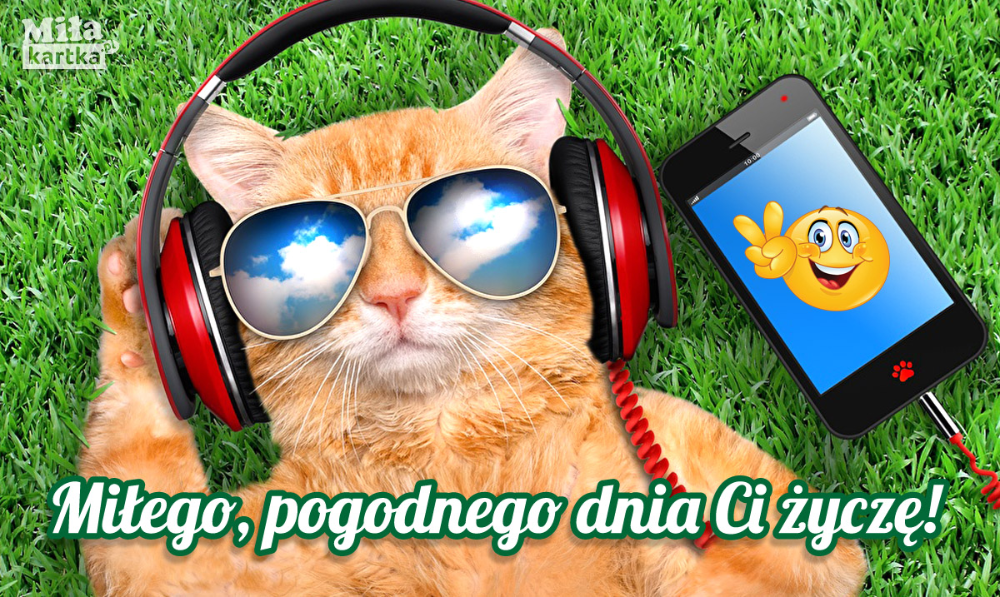 De oefening
In onze werkgroepen zetten we onze dromen om in plannen

En houden we daarbij rekening met de 8 strategische keuzes